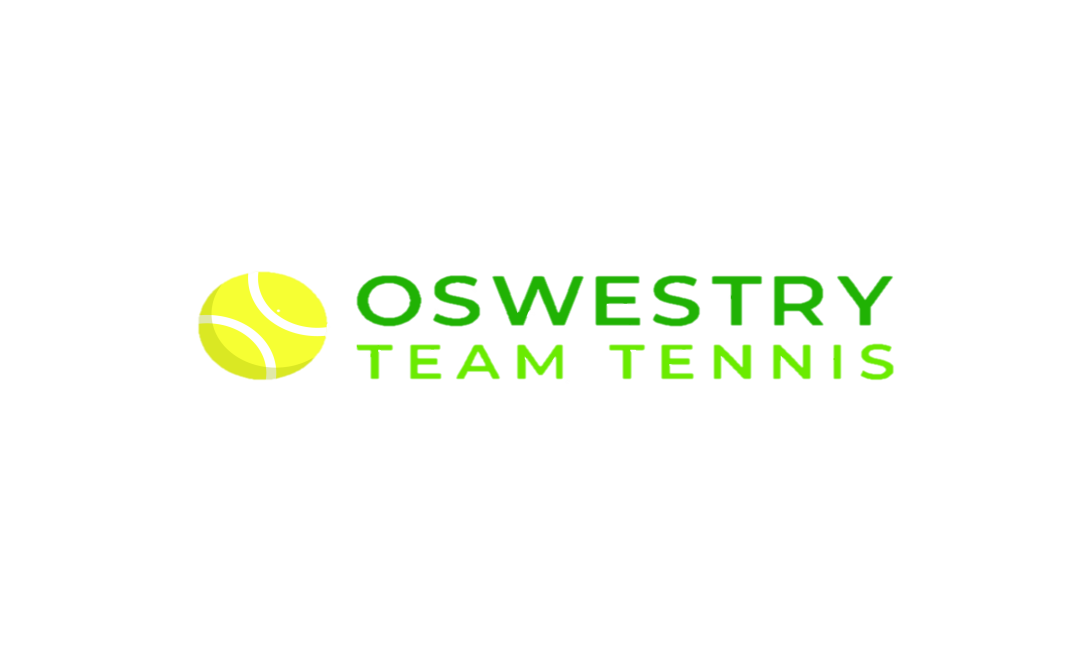 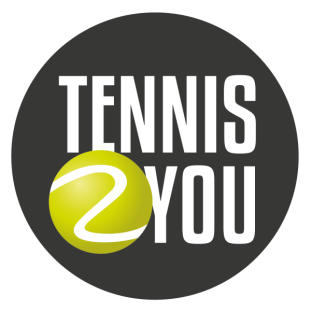 Summer holidays tennis programme  

 Every Tuesdays and Wednesdays starting from the w/c 26th July to  the w/c 23rd August - unless notified by the coach

 4 – 4.55pm (Ages 5 – 10) 
 5 – 5.55pm (Ages 11 – 16)

 Contact Tennis2You to see what spaces are available. Spaces are limited so please contact us before the start of the week to avoid missing out

 £6 per session to be paid upfront via bank transfer to Tennis2You ltd - Sort code 09-01-29 Account No 30292675 (Please use clear reference)


At Oswestry Team Tennis, Cae Glas Park, Oswestry

Bring appropriate clothing and footwear, water and HAND SANITIZER

Contact us on 07515 822921 


All our coaches are DBS certified, LTA qualified and First aid trained and the club and coaches have adopted the LTA Child Safety Policy.